Argumentative Essay
Persuasive Text

Dr. Retno Purwani Sari, M.Hum.
[Speaker Notes: Welcome back again to the Reading and Writing for Academic Essay. Today’s lesson is about Argumentative Essay.  I want to show you what argumentative essay is . So while reading, you can understand author’s point of view: the purpose and the message, then you can write one effectively.]
ESSAY AS A TEXT
Factual Description
Introductory Paragraph
recount
Factual
ESSAY
Essay Structure
Body of Paragraph
Concluding Paragraph
Argumentative
Persuasive
Text Types
Literary
Poetry
Narrative
Personal Response
[Speaker Notes: In the previous lessons, we discussed essay structure. But now the focus is essay as a text. Texts are written for a variety of purposes, using different forms and standards of composition. There is an author behind everything you read. Using his writing, author expresses his thoughts, feelings, and opinions. Whatever his status, he works from a personal point of view. That point of view is reflected in (1) the purpose of a piece of writing; as well as (2) its tone – the expressions of the author’s attitude and feeling. 

Although there are three common purposes, many scientists classify texts into factual text and literary text. Factual text types include such types as factual description, recount and persuasive. Literary text types include such types as poetry, narrative and personal response.  Focusing to the aim of this lesson, that is, academic essay, now we learn about persuasive essay after all along the way factual descriptive essay was discussed.  To convince the readers, persuasive essay needs solid reasoning and evidence. It must be structured properly. One of persuasive essays is argumentative essay.]
Text Types
Text are written for a variety of purposes. Three common purposes are:
To inform  to give information about a specific topic;
To persuade  to convince the reader to agree with the author’s point of view on a specific topic; and
To entertain  to amuse and delight; to appeal to the reader’s senses and imagination.
[Speaker Notes: Authors write with a reason in mind and you can better evaluate their ideas by determining what that reason is. The author’s reason for writing is also called the purpose of a selection. Three common purposes are: (1) to inform, to give information about a specific topic. Author with this purpose wish to provide facts that will explain or teach something to readers; (2) to persuade, to convince the reader to agree with the author’s point of view on a specific topic discussed. Author with this purpose may give facts, but their main goal is to argue or prove a point to readers; and (3) to entertain, to amuse and delight; to appeal to the reader’s senses and imagination. Authors with this purpose entertain in various ways through fiction or non-fiction.]
American children spend nearly as much time watching TV as they do in school
Parents should not allow their children to watch more than two hours of TV each day.
I’m very proud to say that my family always sits down to dinner together; there are five of us, my husband and me, our son and daughter, and the TV set.
[Speaker Notes: For example, (1) the main idea for an informative essay about “watching television” might be “American children spend nearly as much time watching TV as they do in school.” The author may then create thesis statement discuss evidence from research studies that show how many hours children watch TV; (2) meanwhile the main idea for persuasive text with the same topic might be “Parents should not allow their children to watch more than two hours of TV each day.” The author might write thesis statement provide details about negative impact of such passive watching and the benefits of spending more time reading, studying playing outdoors, and more; (3) Finally the main idea of humorous essay might be I’m very proud to say that my family always sits down to dinner together; there are five of us, my husband and me, our son and daughter, and the TV set.”]
Study!
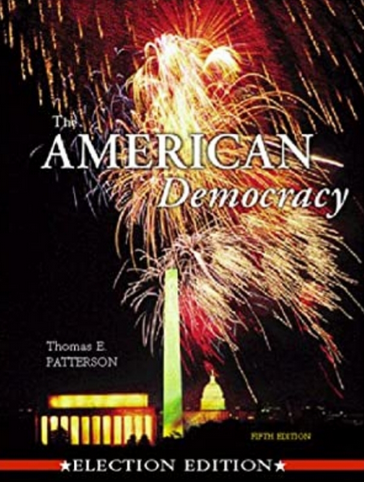 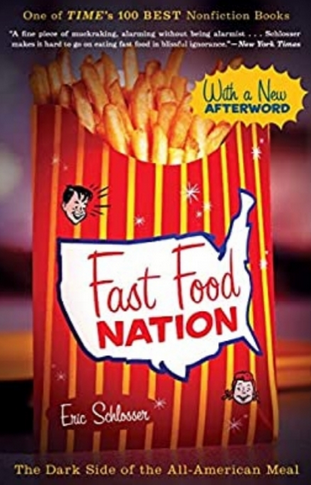 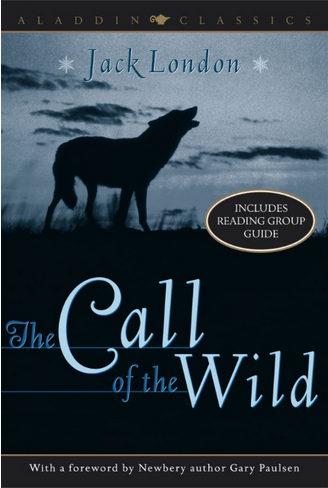 1
2
3
[Speaker Notes: Don’t necessarily they suggest the author’s main purpose? Often they do.  As you probably concluded, the main purpose of cover 1 is to inform; the main purpose of Fast-Food Nation is to persuade; the subtitle “Dark side of the All-American Meal” notifies it; and the main purpose of the timeless story The Call of the Wild is to entertain.]
Argumentative Essay
An argumentative essay is written with a purpose to take a position on an issue and give several reasons, supported by evidence, for agreeing with that position.
[Speaker Notes: An argumentative essay is a piece of writing that takes a stance on an issue. In a good argumentative essay, a writer attempts to persuade readers to understand and support their point of view about a topic by stating their reasoning and providing evidence. The reasoning and evidence develop arguments to support your claims.]
Read
An argumentative example 1
An argumentative example 2
[Speaker Notes: Now I give you two argumentative essay for you to read and learn in separate documents.]
Critical thinking
Do both argumentative essays have a straightforward structure of essays?
Do they develop an argument?
What is thesis statement for each essay?
How each essay develop its argument?
What facts does each essay use to support its claim?
Do these essay use personal opinion and/or experience to back up the point?
[Speaker Notes: Use these questions to ensure you develop your lower-and higher-order thinking skills ranging from demonstrating knowledge and understanding to in-depth evaluation.]
Let’s find more
[Speaker Notes: We will talk a lot about argumentative essays after you learn the essays assigned. Thank you and hope you find a great ideas on these argumentative essays.]